Ethics of Tuberculosis Prevention, Care and Control
MODULE 4: OBLIGATION TO PROVIDE ACCESS TO TB SERVICES
[insert Speaker Name
Date & 
Location here]
Insert country/ministry logo here
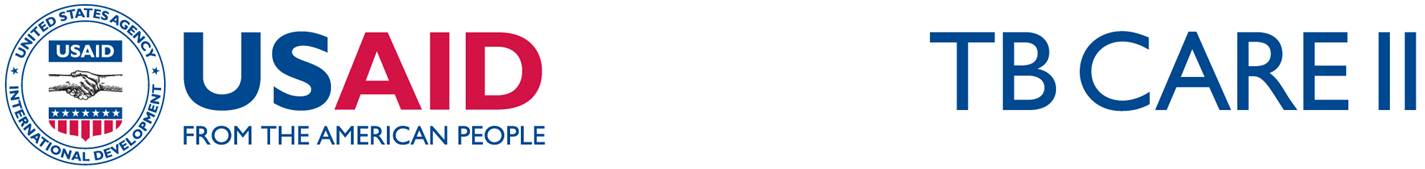 Objectives
Upon completion of this module, you will be able to:
Describe a human-rights approach to TB prevention, care and control
Discuss how the human-rights approach can be utilised for appropriate TB prevention, care and control that meets needs of patients
2
[Speaker Notes: Review slide content]
Human rights
Grow out of the basic equality and human dignity shared by all human beings
Found in international human rights treaties that set out the obligations that governments have to:
Citizens 
International community
Individual citizens required to respect the rights of others
3
[Speaker Notes: Review slide content
Explain that, as discussed in the first section on Overarching Goals and Ethical Principles, human rights are a set of legal rights that grow out of the basic equality and human dignity shared by all human beings]
Human rights - 2
United Nations International Covenant on Economic Social and Cultural Rights (Adopted and opened for signature, ratification and accession by General Assembly resolution 2200A (XXI) of 16 December 1966, entry into force 3 January 1976)
Article 12: “Right of everyone to the enjoyment of the highest attainable standard of physical and mental health”
Calls on governments to take steps necessary for ”the prevention, treatment and control of epidemic, endemic, occupational and other diseases”
[Speaker Notes: Explain that since the Universal Declaration on Human Rights was ratified, additional legal documents outlining human rights, including some that  specifically speak to the right to health
Review slide content
Emphasise that the right to health as defined in Article 12 relates to TB and TB control]
Human rights - 3
General Comment 14 issued by the United Nations Committee on Economic, Social and Cultural Rights in 2000
Legally binding interpretation of the human right to health
Defines and describes the minimum core obligations of the human right to health
Components include availability, accessibility, acceptability and quality
[Speaker Notes: General Comment 14 is another key legal document outlining human rights, including the right to health
Review slide content 
Explain that these 4 components of the right to health are often referred to as ‘3AQ’ and will be discussed in detail in the following slides]
Human rights- General Comment 14 - 1
Availability: Functioning public health and health-care facilities, goods and services, as well as programmes, have to be available in sufficient quantity
Accessibility: Health facilities, goods and services must be accessible to all
This includes non-discrimination, physical, economic, and information accessibility
[Speaker Notes: Review slide content
Emphasise that that any discussion of ethical TB services must incorporate these concepts]
Human rights- General Comment 14 - 2
Acceptability: Health facilities, goods and services must be respectful of medical ethics & culturally appropriate; respectful of the culture of individuals, minorities, peoples and communities, sensitive to gender and life-cycle requirements, respect confidentiality and improve the health status of those concerned
Quality: Health facilities, goods and services must be scientifically and medically appropriate and of good quality. This requires skilled medical personnel, scientifically approved and unexpired drugs and hospital equipment, safe and potable water, and adequate sanitation
[Speaker Notes: Review slide content]
Human rights approach to TB care - 1
Addresses legal, structural and social barriers to quality TB prevention, diagnosis, treatment and care services 
Emphasises:
Appropriate treatments that meet patients’ needs to prevent development of drug resistance
Patients’ right to be free from discrimination 
Patients’ righto be free from forced or coerced treatment
8
[Speaker Notes: Reiterate that TB is a disease of poverty and inequality that particularly affects key vulnerable populations  with little or no access to basic services 
A human rights-based approach should be utilised in TB prevention, treatment and care 
This includes addressing the legal, structural and social barriers to quality TB prevention, diagnosis, treatment and care services
The 3 AQ concepts mentioned in the previous slide are clearly applicable to TB prevention diagnosis and treatment
This section sets out obligations under these human rights standards and the the priority areas where measurable progress can be made to eliminate barriers to service access and ensure meaningful participation of people living with and affected by the disease
Review slide content]
Human rights approach to TB care - 2
For drug-resistant TB, consider community-based treatment options
Respect for patients’ rights 
Excellent treatment completion rates
Protect public health
9
[Speaker Notes: Review slide content]
Access to TB care
Strong association exists between TB incidence and a country’s gross domestic product per capita 
Strong socio-economic gradient also found:
Within countries
Within cities 
Across households
Poorest individuals, families, communities, countries have highest risk of TB
10
[Speaker Notes: State that further there is increasing knowledge about how social determinants of health, such as childhood conditions, urbanisation, living conditions and employment conditions influence all stages of TB pathogenesis
This leads to inequities related to exposure to infection, progression to active disease, and delayed or incorrect diagnosis, as well as health outcomes. 
Review slide content]
Optimal conditions for uptake of TB services
No discrimination
No exposure to other risks
Confidentiality maintained
Access to information 
No coercion into accepting services without consent
11
[Speaker Notes: Explain that providing these quality TB services will help achieve optimal conditions for the uptake of prevention, testing, treatment and care services, 
In order to provide quality services  in TB prevention, treatment and care, it is necessary to reduce such human rights barriers through programmes that enable access to services. 
People are more likely to use health services in the conditions detailed on this slide, which relate back to the Accessibility component of General Comment 14
Review slide content]
Obligation of governments
Provide universal access to TB care (Availability Accessibility, Acceptability)
Grounded in governments’ duty to fulfil human right to life
Resource-limited countries which cannot fulfill these obligations completely should apply principle of progressive realisation 
Move as expeditiously and effectively as possible towards achieving these critical goals
Regulate care in line with internationally accepted quality standards (Quality)
12
[Speaker Notes: The WHO Constitution states that ‘he enjoyment of the highest attainable standard of health is one of the fundamental rights of every human being without distinction of race, religion, political belief, economic or social condition’ 
Similarly, as noted earlier, the International Covenant on Economic, Social and Cultural Rights specifically calls on State Parties  (governments)to take steps necessary for ‘the prevention, treatment and control of epidemic, endemic, occupational and other diseases’
Review slide content
The obligation to provide universal access to TB care includes a duty to ensure the quality of that care. Thus, governments have an ethical obligation to regulate this care to ensure that it is consistent with internationally accepted quality standards. This includes both TB diagnosis and treatment]
Premise for universal access
As noted in human right frameworks, everyone has right to a minimum standard of health care
Access to TB care should receive high priority: 
Usually curative
Prevents spread of disease
Prevents development of drug-resistant strains
13
[Speaker Notes: Explain that as stated above, governments’ have an obligation to provide universal access to TB care.
Review slide content
In addition to the clear responsibility to provide universal access based on a human rights approach, providing universal access is also inexpensive and cost effective for governments]
Consider and share …
PLENARY
What do you believe are the benefits to universal access to TB care?
14
[Speaker Notes: Ask delegates to provide responses to the question
Spend 10 minutes obtaining and collating the responses
Write down the responses on the flipchart
Tick off the responses as you discuss the subsequent slide]
Benefits of universal access
Prevents significant morbidity and mortality
Slows the spread of infectious disease 
Reduces development of drug-resistant strains
Inexpensive and highly cost-effective 
Decreases vulnerability to poverty
15
[Speaker Notes: Explain that even when resources are limited, there are several reasons why governments should give high priority to providing universal access to TB care as part of their commitment to fulfilling the human right to health
Review slide content
Link the delegates’ responses to the points listed on the slide as part of the review of the slide content]
Universal access to MDR- and XDR-TB care
Achieve universal access to diagnosis and treatment of multidrug-resistant (MDR-) and extensively drug-resistant (XDR-) tuberculosis as part of the transition to universal health coverage, thereby saving lives and protecting communities
World Health Assembly Resolution 62.15
16
[Speaker Notes: Review slide content
State that providing universal access to TB care is important not only for drug-susceptible TB but also MDR and XDR-TB, which have had a particularly pernicious impact on vulnerable populations]
International Standards for TB Care
‘All providers who undertake evaluation and treatment of patients with tuberculosis must recognise that, not only are they delivering care to an individual, they are assuming an important public health function.’
Basic principles of care for persons with, or suspected of having TB:
Prompt and accurate diagnosis
Standardised treatment regimens of proven efficacy
Appropriate treatment support and supervision
Monitoring of treatment response
Carrying out of essential public health responsibilities
International Standards for TB Care, Third Edition, 2014
17
[Speaker Notes: Review slide content
Prompt, accurate diagnosis and appropriate treatment are the most effective means of interrupting transmission of M. tuberculosis. 
Thus, as well as being essential for good patient care, they are the foundation of the public health response to tuberculosis]
Free TB care
Meets government obligation to protect public’s health:
Ease burden of unaffordable costs
Treatment benefits extend to society as a whole
18
[Speaker Notes: State that government’s have an obligation to provide TB care for free
Review slide content
Explain that the WHO’s Stop TB Strategy states that, ‘anti-TB drugs should be available free of charge to all TB patients, both because many patients are poor and may find them difficult to afford, and because treatment has benefits that extend to society as a whole (cure prevents transmission to others)’ 
Remind delegates that the second of these reasons reflects the ethical principle of reciprocity, which states that, when individuals undergo burdens for the benefit of the community, society has an obligation to provide ‘something in return’.]
Costs of not providing free care
Barrier to obtaining or completing a full course of TB treatment
Individuals who are infectious are never cured
Additional people exposed 
Development of dangerous drug-resistant strains
19
[Speaker Notes: Explain that the obligation to provide free TB care also reflects pragmatic considerations
Review slide content
Thus, ensuring that TB care is freely available is essential to governments’ ability to protect the public筑s health, and likely to prove the less expensive option in the long run]
Free diagnosis and other services
Free access to diagnostic measures for drug susceptible and drug resistant TB
Prevents patients from receiving ineffective treatment to which they are resistant
Ensures patients are cured 
Prevents additional spread of infection 
Prevents further development of drug-resistance
Free access to preventive therapy 
Minimise the overall burden of disease
Remove non-TB-specific financial barriers
20
[Speaker Notes: State that all aspects of TB care should be provided free of charge
Review slide content
It is also important to remove non-TB-specific financial barriers to accessing the health-care system, such as:
User fees which prevent poor people from receiving health-care services
Charges imposed on TB patients for the care of related conditions, e.g. HIV]
Consider
PLENARY
Do patients carry costs related to the services and tests involved in TB prevention, diagnosis, treatment, care and support?
21
[Speaker Notes: Ask delegates to determine if patients in their TB programme carry costs for the items listed on the slide, using a flip chart to record the responses
Ask delegates to add other items that patient may have to pay for as part of receiving care and support in the TB programme  
Spend 5-10 minutes obtaining and discussing the responses
Remind delegates that costs, either direct or indirect, impact on access to TB care and potentially adherence to treatment, thereby compromising the ethical values of social justice, equity and common good]
Root causes of MDR- and XDR-TB
Improper treatment regimens 
Failure to ensure that patients complete the whole course of treatment
WHO: Guidelines for the programmatic management of drug-resistant tuberculosis. Emergency update. 2008
22
[Speaker Notes: Review slide content
State that as WHO recognised, these causes of root causes of drug- resistant TB may be due to lack of appropriate diagnostics or treatment 
Resources directed to solving these problems will enable governments to avoid the financial burdens associated with treating MDR- and XDR-TB]
Free access to MDR- and XDR-TB treatment
Even stronger case for ensuring free access to treatment of drug-resistant TB
High costs underscores the importance of providing adequate resources to support basic TB care and control:
Infection control
DOTS
Community-based care programmes
23
[Speaker Notes: Review slide content
If MDR- and XDR-TB cases are not appropriately treated, a self-sustaining and potentially devastating epidemic of drug-resistant TB will be the inevitable result, due to human suffering and significantly higher morbidity and mortality]
International community obligations
Provide financial and other assistance to countries that cannot offer universal access to care on their own
Grounded in a number of different ethical principles:
Humanitarian
Redistribution of wealth
24
[Speaker Notes: State that it is undeniable that the expense of providing universal access to TB care, particularly MDR- and XDR-TB care, poses a significant burden for resource-poor countries
As noted above, these governments have an obligation to move as expeditiously and effectively as possible to scaling up their treatment capacity
For example, an argument based on humanitarian principles such as beneficence, solidarity, etc. that fellow human beings require relatively cheap interventions that could easily and dramatically improve their lives
The argument could be grounded in the idea that justice requires a redistribution of wealth because the present actual distribution might be at least partly due to past unfairness]
Another compelling reason for universal access
Growing drug resistance
Only a matter of time before it impacts upon one’s own country
25
[Speaker Notes: Explain that there is another compelling reason that obligations regarding TB care and control should be taken seriously
Review slide content
Even if governments find moral arguments unconvincing, they have a strong prudential reason to be concerned about diseases such as TB, in light of the growing drug resistance
If the situation deteriorates elsewhere in the world, it is likely to be only a matter of time before it impacts upon one’s own country]
Quality of TB drugs
Substandard drugs:
Harm individual patients 
Contribute to the development, spread, and amplification of drug-resistant strains
Governmental level obligation to:
Assure quality of TB drugs 
Ensure infrastructure for and sustainability of drug supply
26
[Speaker Notes: Explain that it is ethically unacceptable for national TB programmes to provide drugs that are not quality-assured
The Stop TB Partnership’s Global Drug Facility has identified infrequent and poor quality drug supplies as the main barrier to preventing and eliminating TB
Review slide content
Individual providers are simply not equipped to evaluate the quality of drugs on a case-by-case basis]
HIV Testing: Share your practice
Are all patients with HIV being counselled and offered TB testing?
What are the barriers to counselling and offering patients who are HIV-positive TB tests?
What encourages you to counsel and offer TB tests to patients who are HIV-positive?
HIV testing recommended in all patients with TB
27
[Speaker Notes: Ask delegates to consider if all patients who are HIV-positive are counselled and offered testing for TB
Ask delegates to share what drives their decision-making regarding which patients who are HIV-positive are counselled and offered TB testing
Spend 5-10 minutes on the discussion
State that whether or not a patient is tested for TB should not depend on the type of patient or the provider]
Unfulfilled government obligations
Healthcare providers actions:
Consider risks and benefits to both patient and public
Consult with patient and other health-care providers
Notify the national government 
Advocate for urgent rectification
28
[Speaker Notes: Explain that when governments do not satisfy their obligation to make quality-assured TB drugs available, health care providers making decisions for individual patients face difficult ethical dilemmas
In some cases, they may reasonably conclude that it would be ethically preferable to give a patient drugs of unknown quality rather than forego treatment entirely
Review slide content]
Ethical considerations for promotion of better access to TB care and treatment
Patient-centred treatment approach 
Community-based care
Patients as part of larger communities 
Social justice and equity
29
[Speaker Notes: State that many of the key ethical considerations relevant to promoting access to TB prevention, care and treatment are already part of WHO’s Stop TB Strategy
Review slide content
The following four slides will examine each of these considerations in greater detail]
Ethical considerations: Patient-centred treatment approach
Treatment should be accessible, acceptable, affordable, and appropriate
Patients should have choices about location of treatment 
When directly observed therapy is used, patient should have choice about individuals who will be doing observing
30
[Speaker Notes: The first ethical consideration in developing strategies to promote better access to TB care and treatment is utilising a patient-centred treatment approach
This was discussed earlier on in the section focussed on Overarching Goals and Ethical Principles
Review slide content]
Ethical considerations: Promoting community-based care
Achieves comparable results to hospitalisation and, in theory, may result in decreased nosocomial spread of the disease when provided by trained lay and community health workers
Reduces burdens on health-care facilities 
More cost effective than facility-based treatment
Enables governments with limited resources to serve greatest proportion of those in need
31
[Speaker Notes: State that the next ethical consideration deals with community-based care
Promoting community-based care which is accessible, well-accepted by patients, and promotes adherence
Review slide content]
Ethical considerations: Focus on patients as part of larger communities
Patients should be encouraged to form support groups 
Patients should be encouraged to work with their communities to address the social determinants of TB
32
[Speaker Notes: State that the third ethical consideration when designing strategies to promote better access to TB care and treatment involves focusing on patients as part of their larger communities
Review slide content]
Ethical considerations: Promoting social justice and equity
TB programmes should take into account the needs of all patients
Interventions should be gender sensitive 
Interventions should address different types of vulnerabilities:
Individuals who face increased risk of becoming infected and developing active disease
Individuals who face challenges of accessing and fully utilising services
33
[Speaker Notes: Review slide content
Indicate that specific vulnerable groups that must be considered are identified in the following slides]
Promoting social justice and equity: Special considerations for vulnerable groups
Special consideration for needs of:
Women
Children
People co-infected with HIV
34
[Speaker Notes: Review slide content]
Promoting social justice and equity: Special considerations for vulnerable groups - 2
Specific tailored interventions for vulnerable groups including: 
People living in extreme poverty
Indigenous populations
Refugees
Asylum seekers
Migrants
Mine workers
Prisoners
Substance users, including those who use alcohol
Homeless people
35
[Speaker Notes: Review slide content
Indicate that these interventions should be developed and implemented proactively]
Let’s discuss…
GROUP
Divide into groups, based on the facilitator’s instructions
Move to the place designated for your group 
Spend 20 minutes discussion time in the following way:
5 minutes reading through the question and information provided in Obligation to Provide Access to TB Services: Activity 3 Delegate Hand-out and noting:
Most critical barrier that limits access to TB services in the community you serve, with specific regard to vulnerable groups,
What you currently do or what you can do in your role to address this barrier
5 minutes each:
Discussing the barrier, as well as the solutions (current or proposed)
Soliciting feedback from group members regarding the solutions
Asking group members, who may have similar experience to share their solutions
36
[Speaker Notes: Ask delegates to refer to the slide for instructions on how the activity will be run
Inform them that the instructions are also available in the Obligation to Provide Access to TB Services: Activity 3 Delegate Hand-out and that they should refer to it 
Ensure that delegates understand the instructions and clarify any misunderstanding]
Activity: Group Discussion
GROUP
For the community you serve, what is the most critical barrier that limits access to TB services, particularly for vulnerable groups?
What actions would you propose to remove these barriers in order to ensure the ethical obligation to provide access to TB services is upheld?
37
[Speaker Notes: See Activity 3 in the Facilitator Guide for guidance on how to run this activity
This is a group discussion, which should take approximately 40 minutes
Tell delegates to separate into groups of 4-5 people
Ensure that each group has the material needed for the activity
Set aside 20 minutes for the small group discussion 
Spend 15 minutes on getting feedback from the groups and the plenary discussion, allowing yourself 2-3 minutes to summarise
State that prevention, diagnosis, care and treatment of TB, both drug-susceptible and drug-resistant TB, raise important ethical and human rights issues that must be addressed. 
For example, TB particularly affects poor and vulnerable populations, and therefore social justice and equity must be at the heart of the response
TB can be a lethal infectious disease which in the absence of proper treatment, and care of patients and control of the epidemic raises questions on how to ensure balance of individual responsibilities, rights and liberties of those affected by the disease with the protection of those who are at risk of infection]
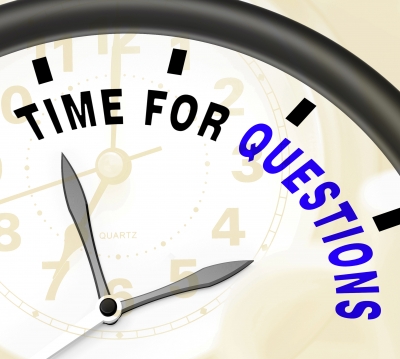 38
[Speaker Notes: Check if delegates have any questions and address these
This is the end of the module on ‘Obligation to Provide Access to TB Services’
Next, we’ll be focusing on ‘Information, Counseling and the Role of Consent’]